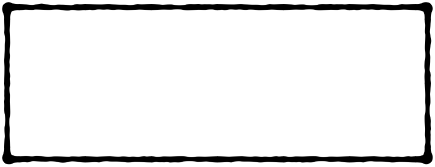 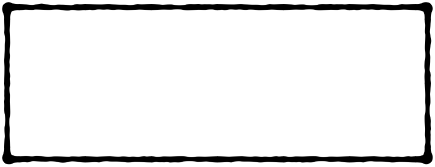 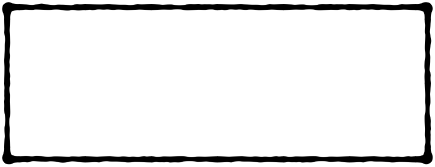 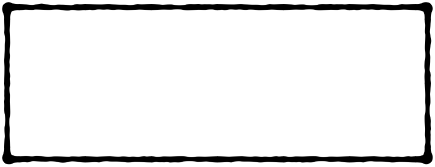 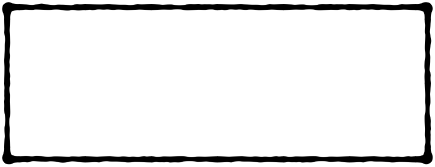 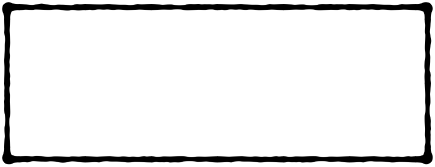 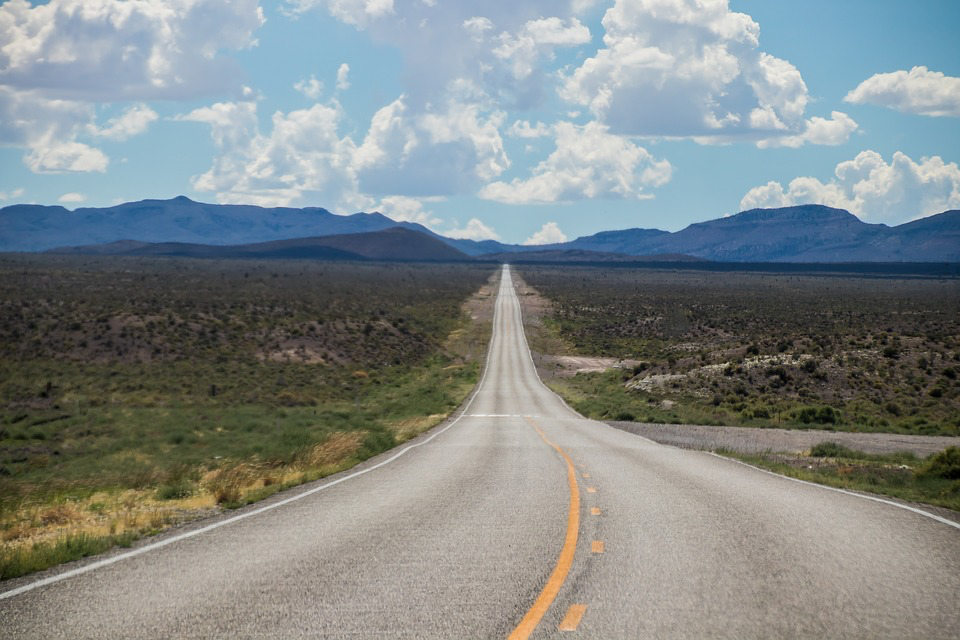 Saul on the Road to Damascus:
Saul’s Call Was 
Loud & Clear
Saul Was Called To Change Drastically
Saul Was Called To Preach the Gospel
We Are Also Called By The Risen Lord
We Are Also Called to Change Drastically
We Are Also Called To Preach the Gospel
Called to Change & Preach the Gospel